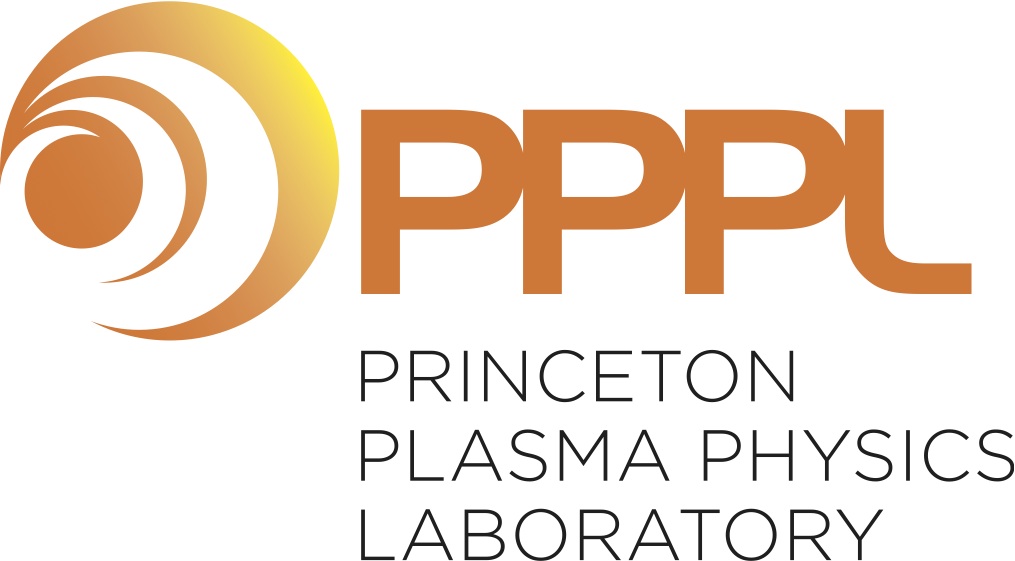 Principles of Magnetic Confinement Fusion, including Auxiliary Heating Methods and Spectroscopic Diagnosis

Rajesh Maingi

Princeton Plasma Physics Laboratory
SULI summer lecture
July 11, 2019
Princeton, NJ
1
We need energy research because we have a looming worldwide energy crisis
World energy use will double by ~ 2045

Continued reliance on fossil fuel will likely cause unacceptable climate changes

A substantial R&D program is needed to develop alternative sources of energy
Nuclear power from fission plants should be the bridge to the future
Improved public education needed
Fusion energy R & D is one of the high-risk, high-reward ventures in the U.S. and abroad
2
Outline
Fusion reaction basics (interactive Q/A session)

Challenge of managing interactions between the plasma and the surrounding wall - how do you stop the wall from melting?
3
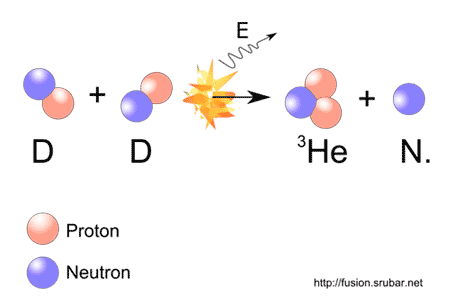 Fusion is a Nuclear Process in which Light Nuclei Fuse into Heavier Ones
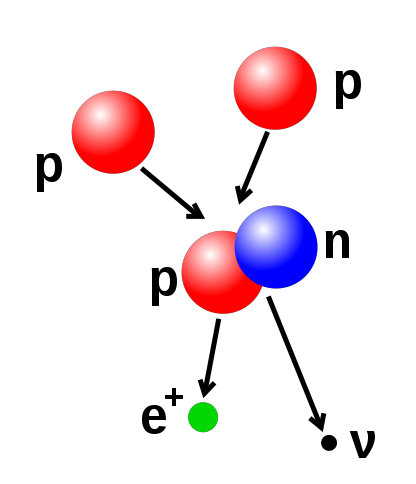 During fusion, a small part of the reactant mass is converted to energy through Einstein’s equation: E=mc2
4
Stellar Fusion is a Naturally Occurring Example
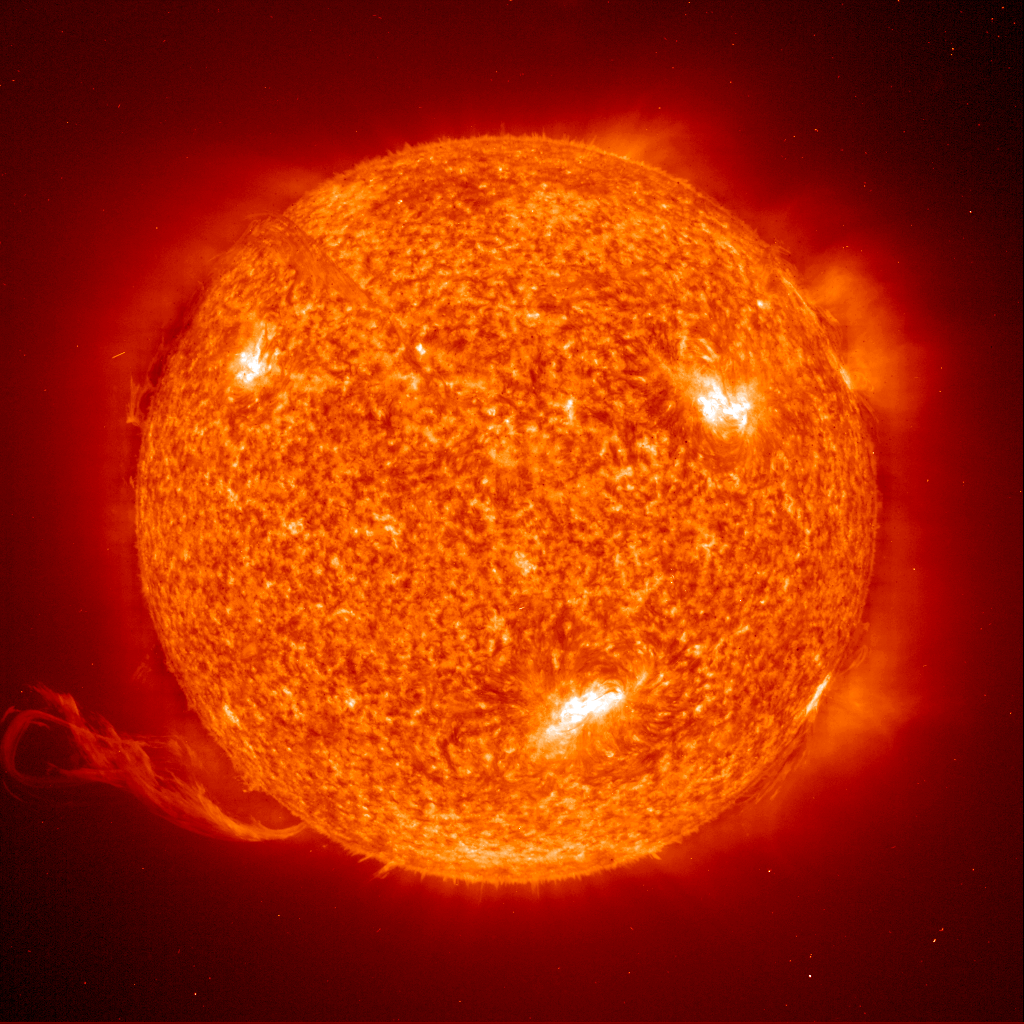 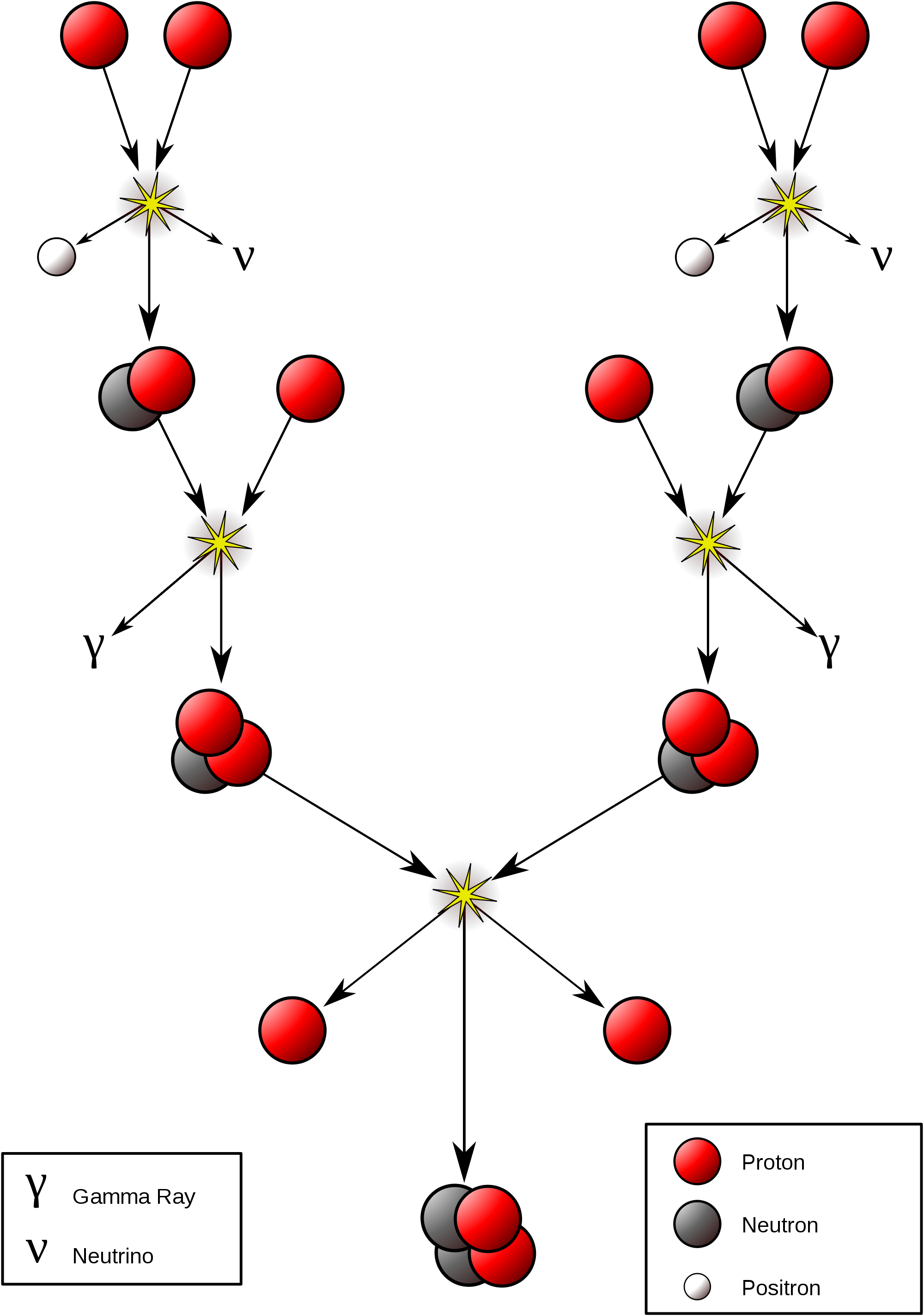 Shown at right is the proton-proton chain, dominant in our sun
5
Internal
heating
Tritium
replenishment
Li
Electricity
Hydrogen
Fusion between deuterium and tritium is the one used in reactor designs
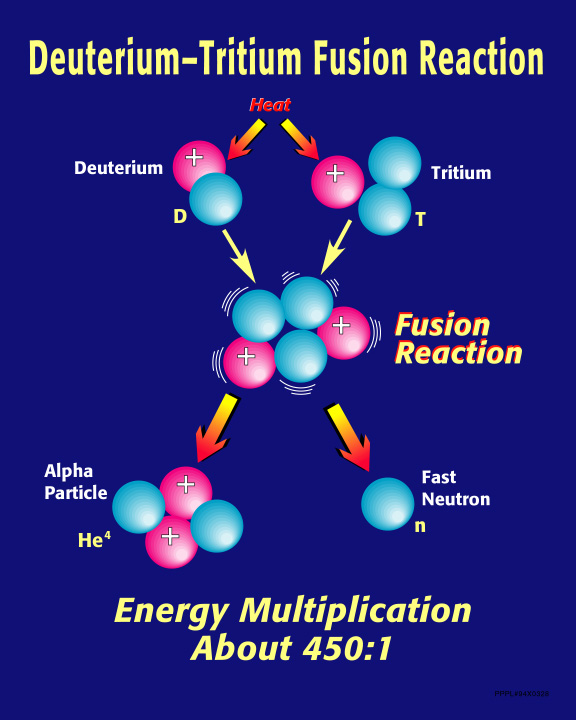 6
For Conventional Fusion, Atomic Nuclei Must Collide at High Energy
High energy input is required
Atoms heated to high temperatures
Electrons break free from nuclei
Free electrons, ions form a plasma which has ~ zero net charge
Examples: lightning, aurora, fluorescent lights, sun, magnetosphere








Plasma ions must be heated enough to overcome the longer-range electric repulsion force
Ions must be close-enough for nuclear attraction force to dominate
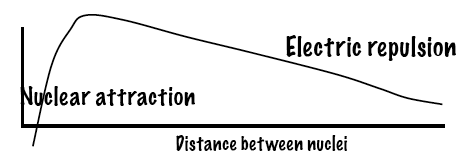 Net force
7
How hot does the plasma need to be for fusion?
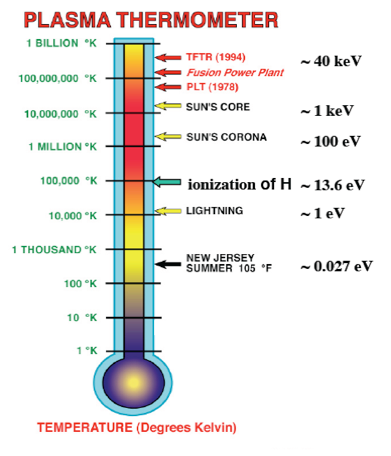 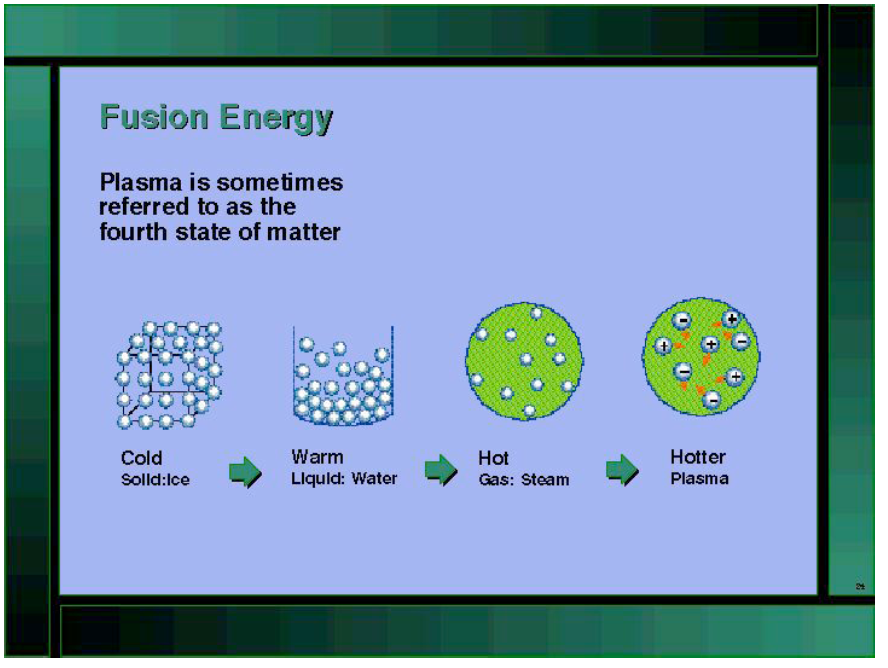 8
There are Several Ways of Confining Plasmas
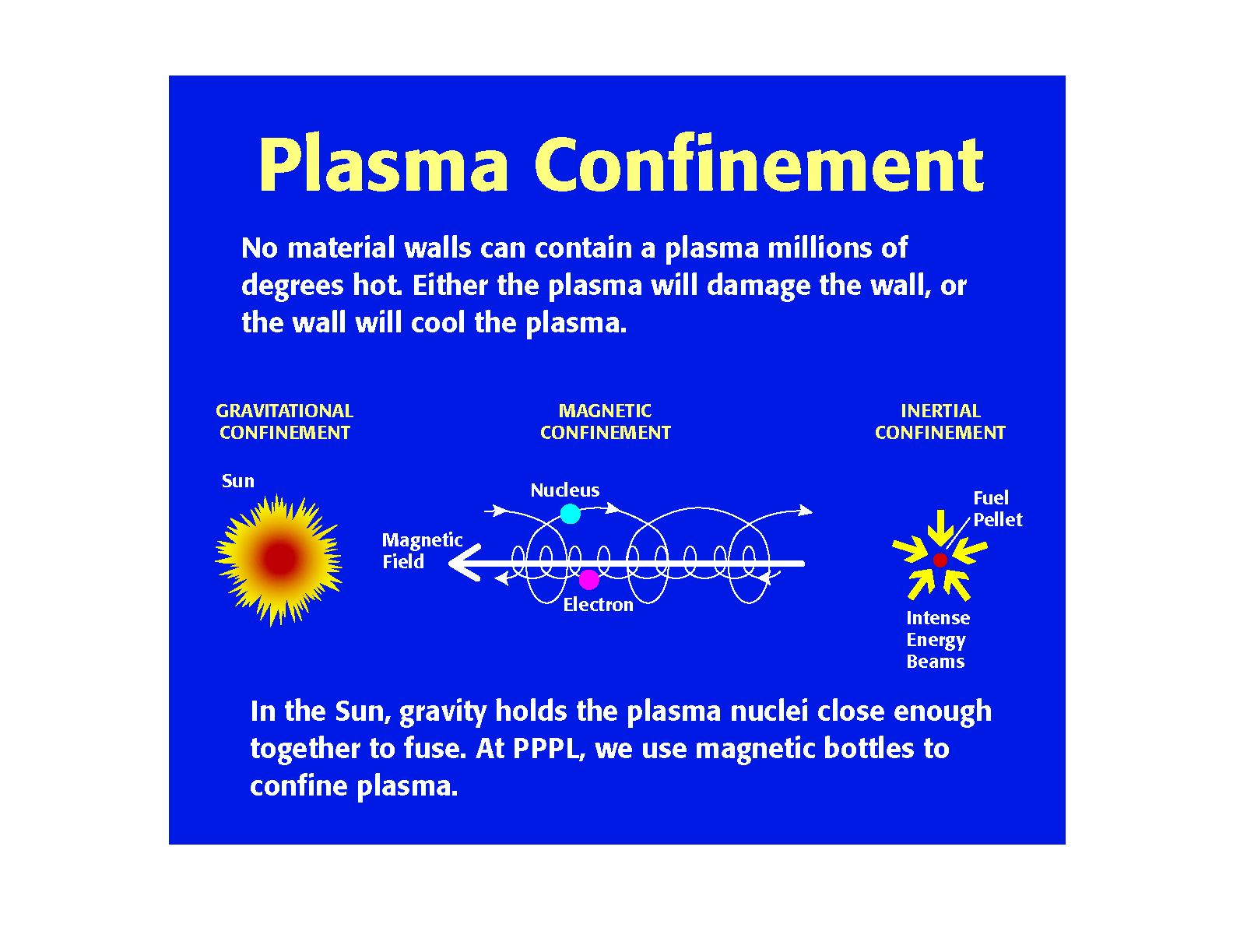 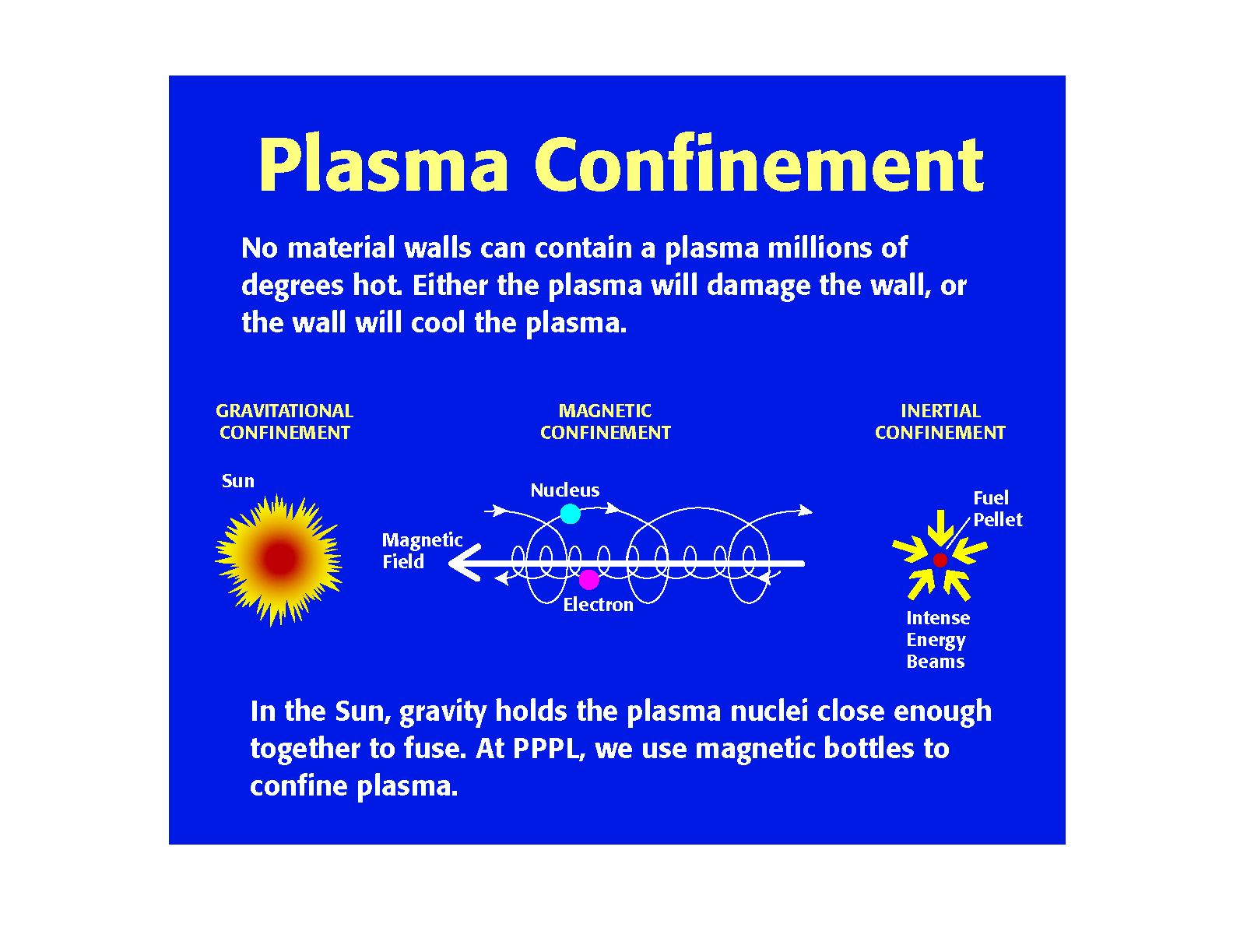 Confines the plasma in the direction across the magnetic field
Requires large 
amounts of mass!
Energy and defense 
relevant
9
Magnetic fields confine the plasma in the direction across the magnetic field
v
F
+
+
+
B
m1  m2 q1   q2
Force on a charged particle in a magnetic field: 
	F = q v X B

Electromagnetic forces are much stronger than gravity!
			Felec ~ q1q2/r2, Fgravity ~ m1m2/r2
					Felec / Fgravity ~ 1026 for two protons!

Another way to express this:
Stars need between 5000 and 25,000 times the mass of the earth for fusion to begin, or about 1029 pounds
A new international fusion device under construction in France (ITER) uses 20 million pounds of electromagnetic coils to confine the plasma for fusion to ‘begin’
		MITER_coils / Mstar ~ 1022 (mechanical advantage)
How big is that number? Think of it like a ratio of distances: 
The size of an atom to the distance between the sun and Pluto
10
Issue: magnetic fields don’t restrict plasma motion along the field, so plasma leaks out
Force on a charged particle in a magnetic field: 
	F = q v X B

How to solve problem of end losses in a linear fusion device
Increase the magnetic field strength at the ends relative to center (‘magnetic mirror’), but this is imperfect
Bend the linear device into a circle: no beginning or end!








Better, but still imperfect
ITER
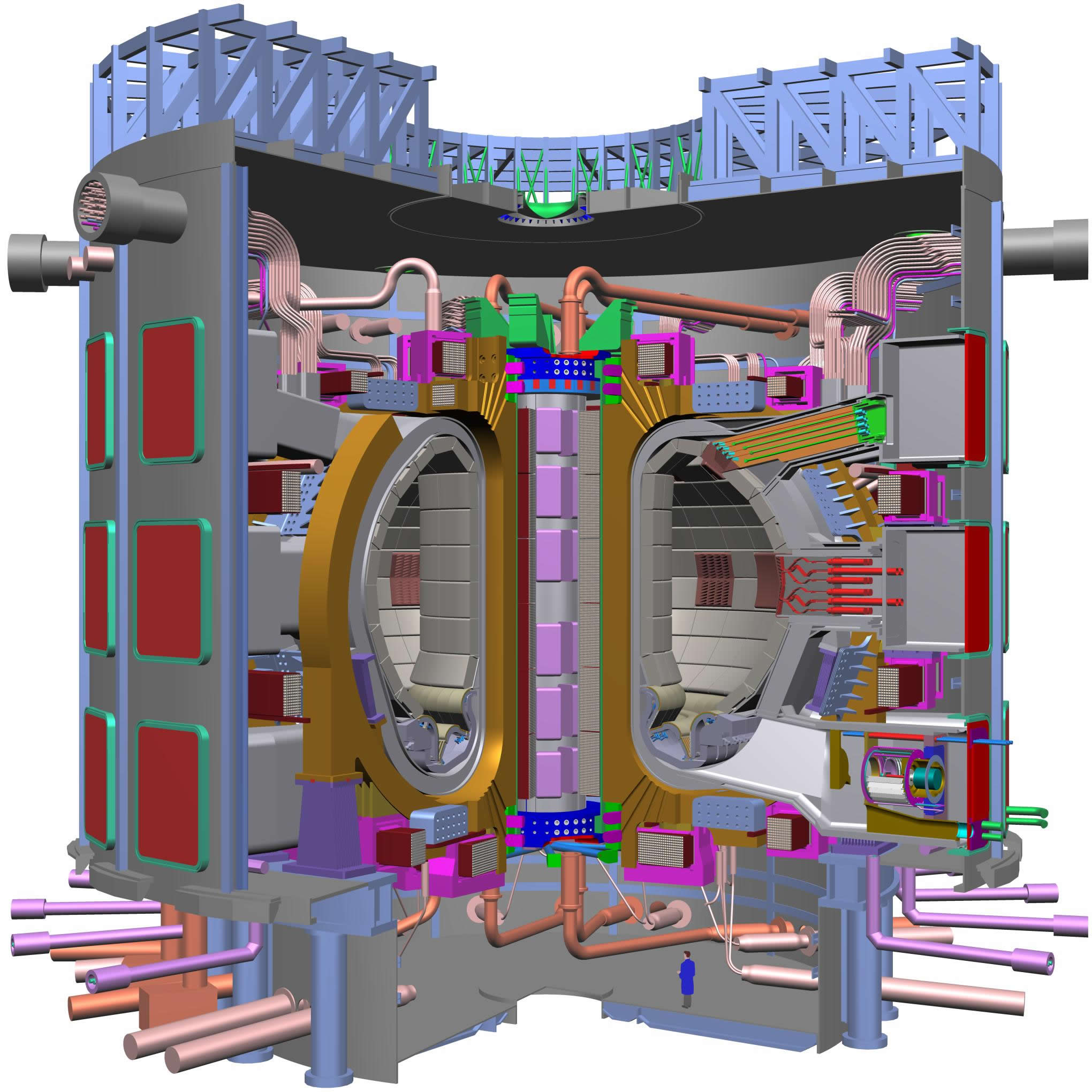 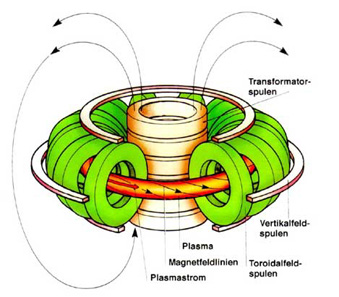 11
The international fusion community has agreed to build ITER, a giant step toward energy production
Seven international partners
EU
Japan
US
Russia
China
Korea
India
Being built in France
Construction finished ~ 2018
D-T plasmas in 2026
Pfusion = 500 MW for 1000 sec discharges
Pfusion = 250 MW in steady state
ITER
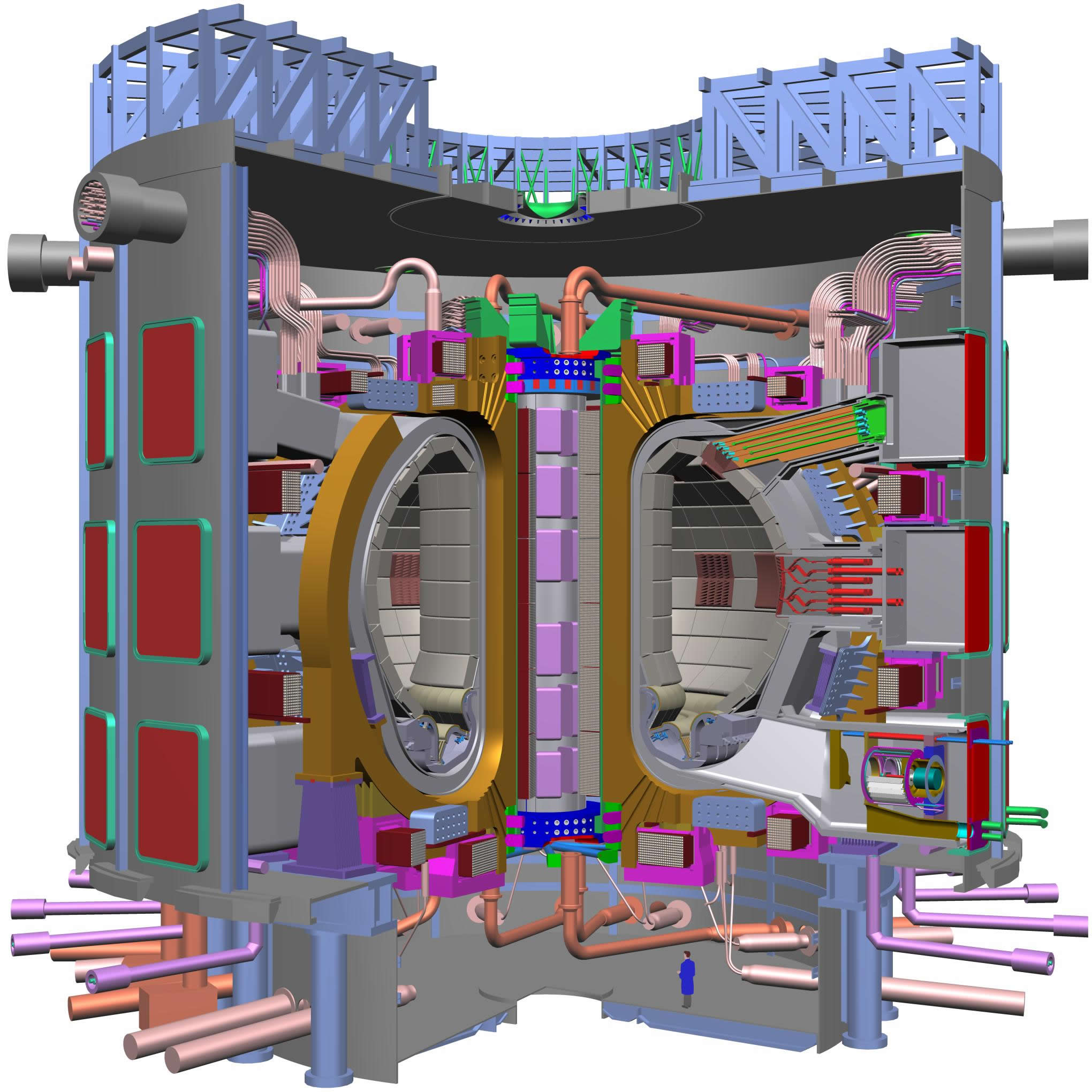 12
How do we heat up the gas to these astonishingly high plasma temperatures?
Resistive heating
We induce a high current through the plasma (millions of amperes)
The plasma has an electrical resistance, and we get resistive or ‘ohmic’ heating
Analogous to resistive heating in a circuit: Pheat= Iplasma2 Rplasma
Issue: as plasma gets hotter, Rplasma goes down, less efficient

Wave heating
Like heating food, except that the right wave frequencies are determined by plasma properties and magnetic field
Most effective heating done by radio waves, not microwaves

Heating with energetic neutral beams, like accelerators
Accelerator portion produce charged particles
Those are converted back to neutrals to penetrate magnetic fields
 The energetic neutrals transfer energy to plasma inside device
13
Once we’re successful at heating plasmas, how do we measure their properties?
We measure passive electromagnetic radiation emission
Plasma emits in all parts of the spectrum, from the X-ray to the Infrared 










The most energetic emission (X-rays) come from the center, while the least energetic emission (Infrared) comes very near the wall
Visible emission comes from the very edge of the plasma, and can be measured with (fast!) cameras
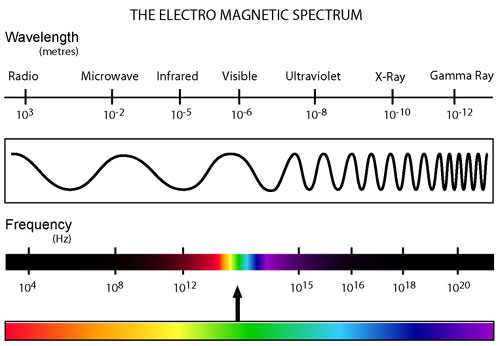 14
Once we’re successful at heating plasmas, how do we measure their properties?
We measure passive electromagnetic radiation emission
Plasma emits in all parts of the spectrum, from the X-ray to the Infrared 
The most energetic emission (X-rays) come from the center, while the least energetic emission (Infrared) comes very near the wall
Visible emission comes from the very edge of the plasma, and can be measured with (fast!) cameras

We also actively probe the plasma, e.g.
Thomson Scattering: laser beam fired at the plasma, and scattered beam properties tell us local electron density, temperature

Charge Exchange Recombination Spectroscopy and Motional Stark Effect: we examine the interaction of the plasma with the neutral beam for information on the ion temperature, rotation speeds, and magnetic field pitch
15
Outline
Fusion reaction basics

Challenge of managing interactions between the plasma and the surrounding wall - how do you stop the wall from melting?
16
Major challenge: plasma core ~ 150 million K, wall must be kept < 2000 K
Fusion plasmas must be kept very pure with hydrogen isotopes
Impurities from the walls cause a lot of (electron line) radiation that cools the plasma and quenches fusion
The radiation gets higher as the atomic number of the impurity increases
On the other hand, the rate at which impurities are generated can decrease as the atomic number       increases 
Helium is a natural by-product (“ash”) of fusion, and it can be tolerated to 10% concentration in the core
To insure plasma purity, fusion chambers are ultra-high vacuum ~ 10-11 atmospheres
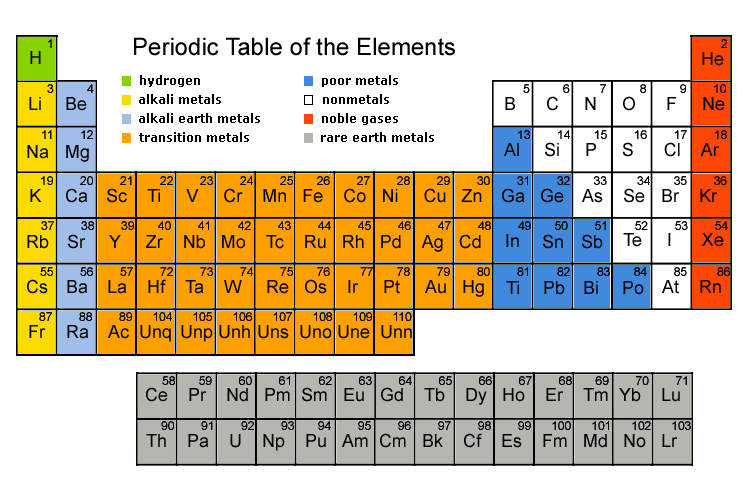 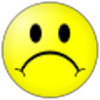 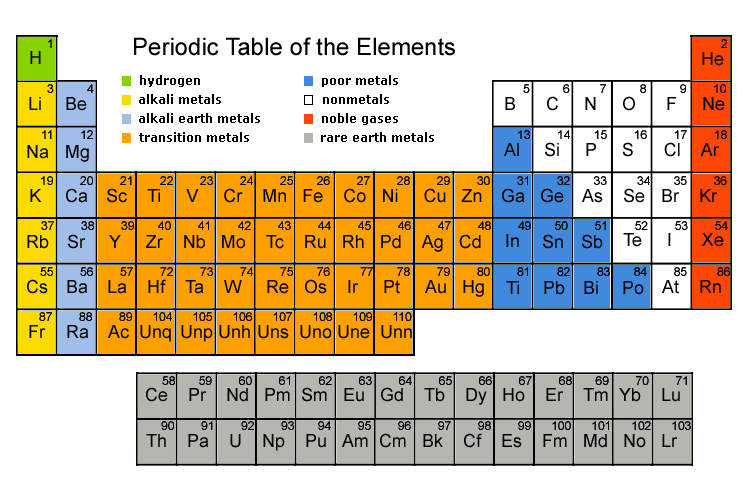 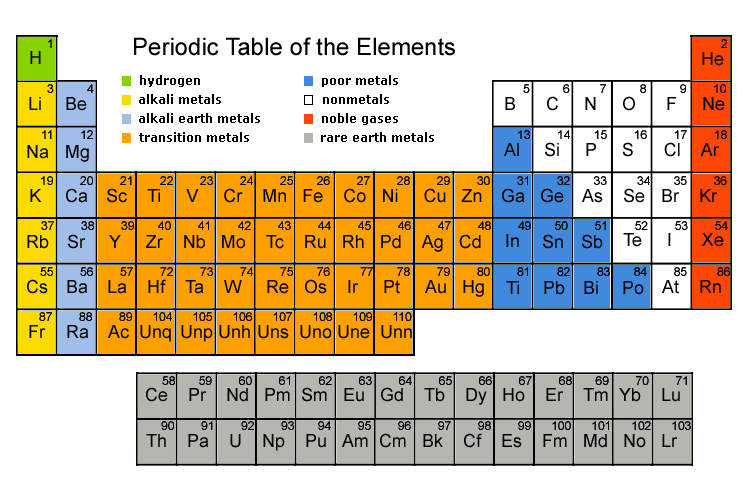 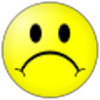 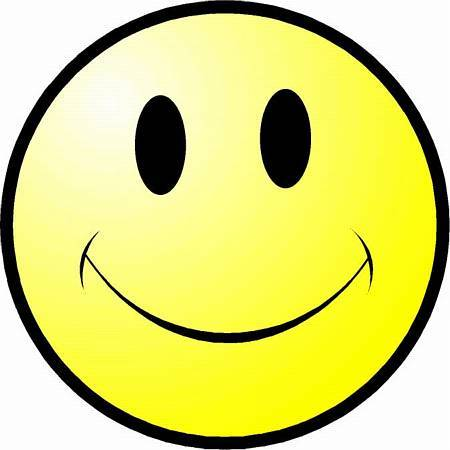 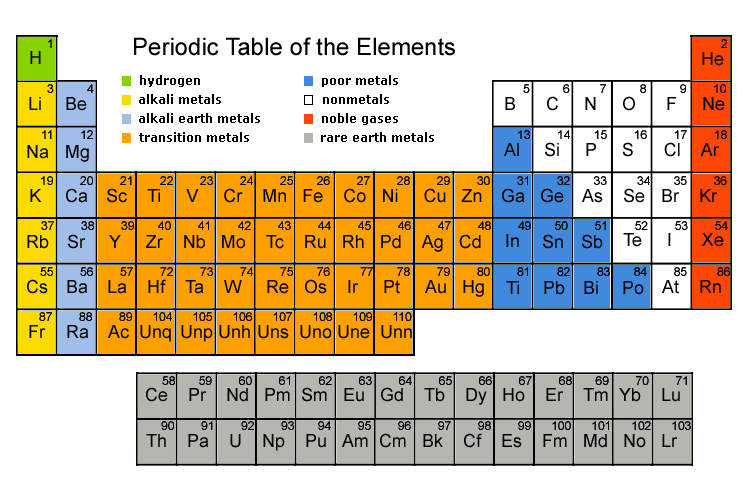 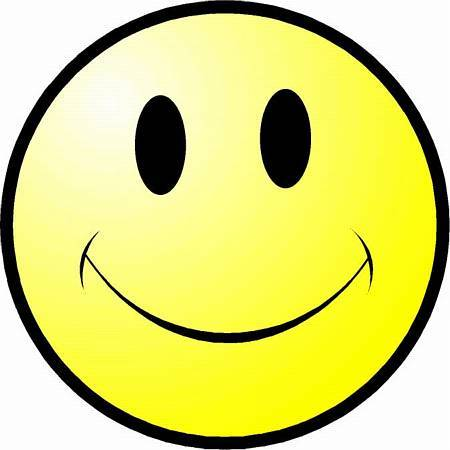 17
Plasma-material interface: how do you keep the hot part hot and the cold part cold?
Basic answer is mass difference
In ITER, there is less than ½ gram of deuterium and tritium in the core
The total mass of ITER is nearly 50 million pounds; a fraction of this is in the plasma facing components, which will absorb the heat 
The internal components of ITER will be actively cooled to keep temperature below melt limits

The present technological heat flux removal limit is about 10 million W/m2
A rocket nozzle has average heat flux of 1 million W/m2!
The sun’s radiant heat flux on earth ~ 1400 W/m2
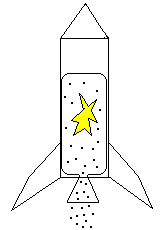 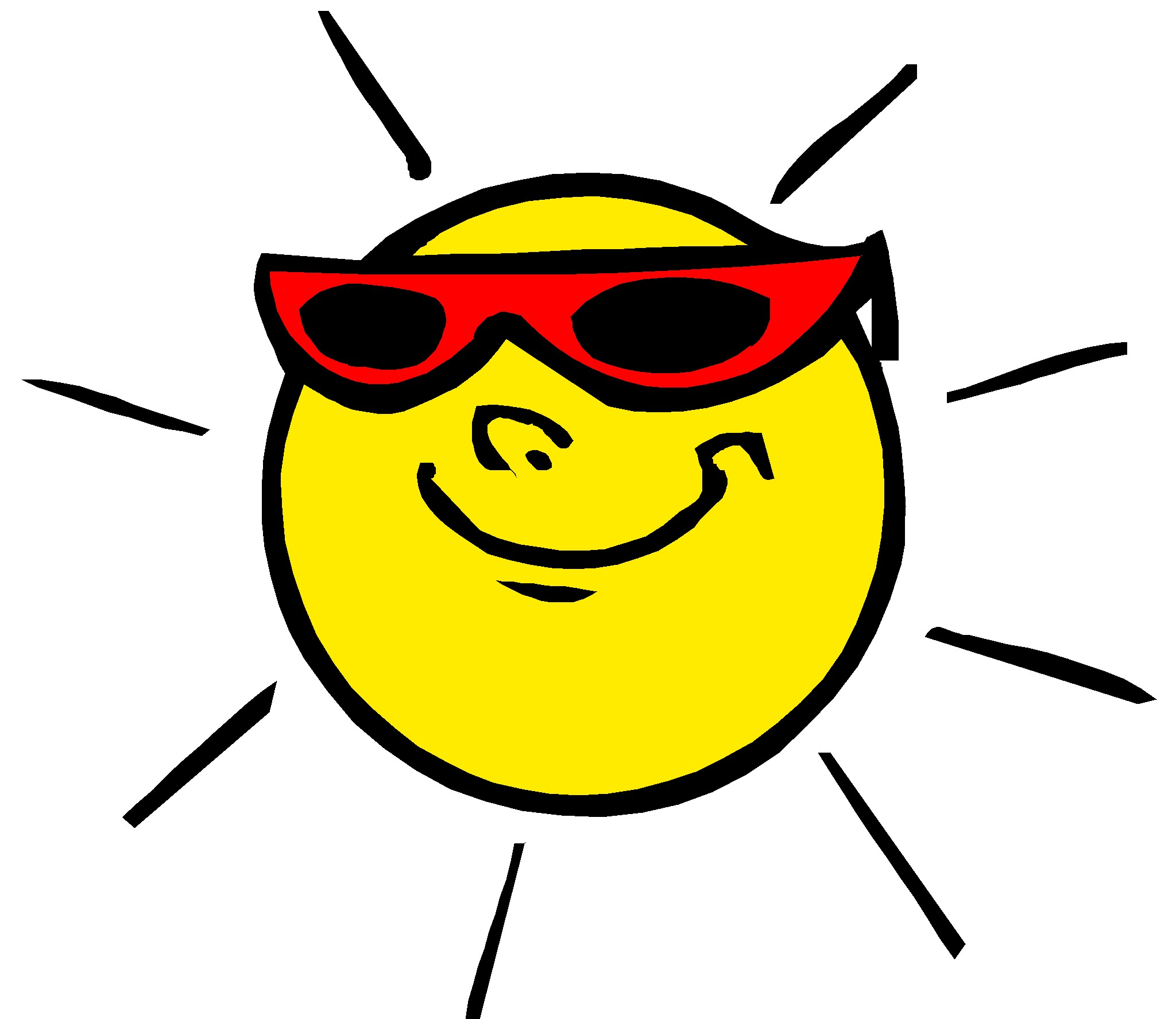 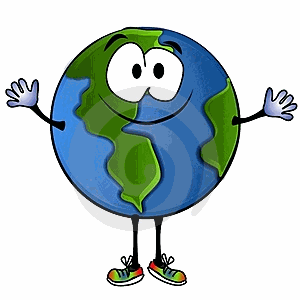 18
Fusion is an exciting research area with engaging science and technology
Vibrant area with substantial domestic and international effort

Engineering the plasma-material interface is critical to the success of fusion

Students can make meaningful contributions!


Thank you for your attention, and this opportunity!
19